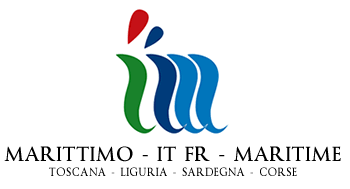 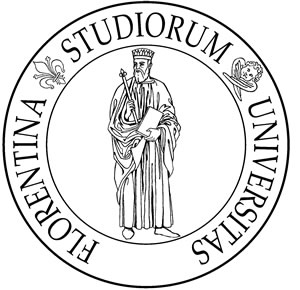 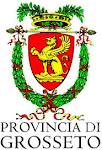 VAGAL 
Programma di Cooperazione Transfrontaliera
Italia/Francia “Marittimo”
2007-2013
Università degli Studi di Firenze
Dipartimento di Scienze delle Produzioni Agro-alimentari e dell’Ambiente (DiSPAA)
PECORA dell’AMIATA e delle CRETE SENESI: MORFOLOGIA
DESCRIZIONE MORFOLOGICA DEL 1961
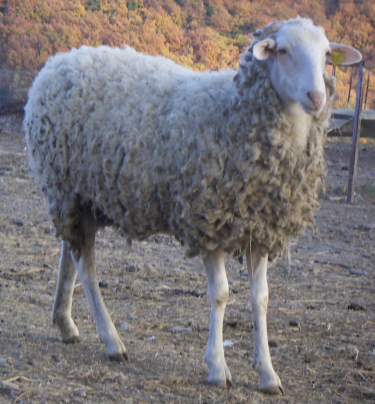 La Pecora Amiatina e delle Crete si presentava di media taglia, con la testa, relativamente piccola.  I maschi erano in genere cornuti e le femmine acorni. Le orecchie piccole e portate orizzontalmente. Il collo sottile. Il vello, semichiuso, a bioccoli conici e  di colore bianco sporco, raramente presentava macchie nere o marroni; solo il ventre, l’estremità distale gli arti e parte della testa risultavano scoperti. Testimonianze orali  riportano che non erano mai presenti più di due capezzoli e che la lana copriva parzialmente le guance ma non superava il sincipite.
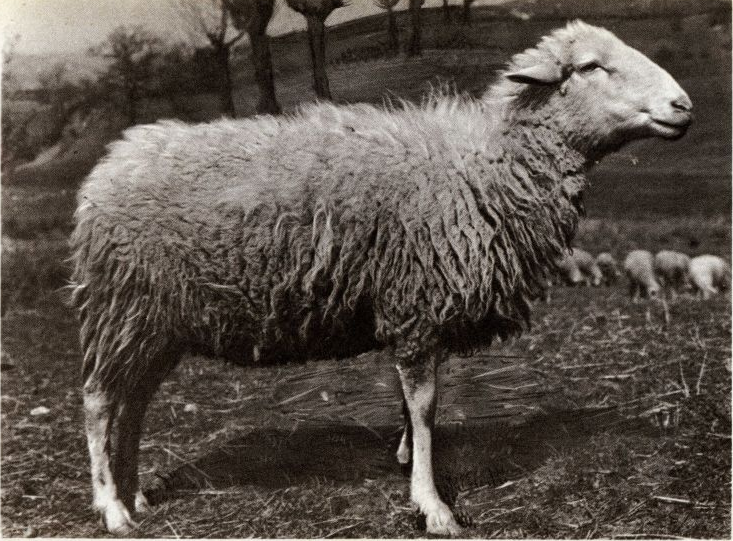 Le femmine sono per l’89% sono acorni, il 7% sono dotate di abbozzi ed il rimanente 4% è cornuta; anche nelle descrizioni storiche risultano per la maggior parte acorni.
I dati sul vello rilevati  riguardano il colore, la copertura e la densità (chiusura) validi per valutare il grado di merinizzazione e il pregio commerciale della lana.
La quasi totalità degli individui è bianco, risultando nel 95,65% dei casi, mentre gli altri tre fenotipi considerati (macchiato, nero macchiato bianco in testa, marrone) sono portati ognuno solo  in un capo, totalizzando il rimanente 4,35%. Dal punto di vista della pigmentazione la popolazione conferma quanto segnalato in passato (anni ’30) e riscontrato nella prima metà del secolo scorso.
Il vello ha una buona estensione ed indica un discreto grado di merinizzazione che sembra provenire dai passati scambi tra le popolazioni della Toscana meridionale e quelle umbro-marchigiane di razza Vissana, che già dalla seconda metà del ‘700 era interessata da incroci per accentuarne la merinizzazione.
Ancora oggi alcuni allevatori amiatini tendono a chiamare “vissane” le loro pecore a testimoniare le antiche propaggini che questa razza aveva in Toscana.
La mammella mostra uno sviluppo medio-scarso con attaccatura larga e forma simmetrica; la posizione dei capezzoli nel 57% dei casi è laterale a 60°, nel 7% a 30° e nell’altro 36%  a 90°,  caratteristica sconveniente per la mungitura meccanica.
DESCRIZIONE MORFOLOGICA ATTUALE
Recenti studi riguardanti la morfologia della pecora dell’Amiata e delle Crete Senesi (De Ruggiero, 2009) hanno fatto emergere i seguenti caratteri. 
Per quanto riguarda la testa è da rilevare l’assenza di tettole in tutti gli esemplari censiti ed il portamento orizzontale delle orecchie in 55 casi sui 56 disponibili; questo carattere è coerente con la descrizione fornita da Federconsorzi nel 1961
Le corna sono state rilevate nel 62% degli arieti; circa il 13% di questi presenta solo abbozzi e ben il 25% degli stessi è acorne.  Anche in passato, sia pure con incidenza minore, erano presenti montoni acorni, sembra opportuno, in questa fase di ridotta numerosità, non scartare a priori questi soggetti, ma utilizzarne i migliori, con cautela e parsimonia,  al fine di non perdere complessi genici.” (Giorgetti et al., 2008)
La variabilità presente nella razza è un retaggio di antichi apporti genetici di diiverse razze-popolazioni e si riscontra maggiormente negli arieti che storicamente sono l’oggetto di tali scambi.
Bibliografia: DE RUGGIERO G., 2008-2009. Il recupero dei tipi genetici autoctoni a rischio di estinzione. Analisi di un esempio concreto: la pecora dell’Amiata e delle Crete Senesi. Tesi di laurea in Scienze Agrarie Tropicali e Subtropicali. Giorgetti A., Gallai S., Ciani F., Sargentini C., Lorenzini G., Tocci R, Diodato F. (2008). Una razza antica da salvare: la pecora dell’Amiata e delle Crete senesi. CRA-CAT Unità di ricerca per le colture alternative al tabacco. Progetto Co.al.ta II, Sintesi e risultati. pp. 167-168. Sargentini C., Matassino D., Ciani F., Giogetti A., Gallai S., Tocci R., Lorenzini G., Diodato F., Martini A. Caratterizzazione morfologica e produttiva di una razza ovina toscana a rischio estinzione: la “Pecora delle Crete senesi e dell’Amiata”. 3° Simposio della Rete Mediterranea per l’Allevamento – R.M.E. Bari. FEDERAZIONE ITALIANA DEI CONSORZI AGRARI, 1961. Gli allevamenti italiani. Ovini. Ed. REDA, Roma.